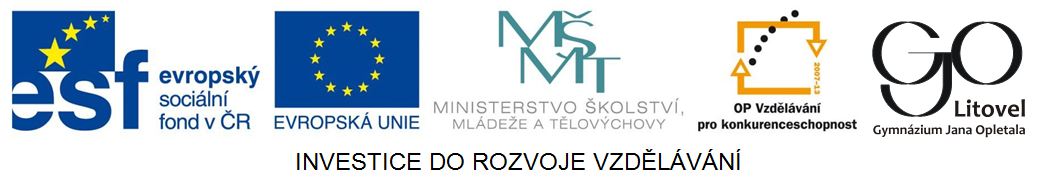 Notopis 2
Takt, metrum, rytmus
Rytmus x Metrum
Rytmus
Střídání tónů různých délek
Vždy je plně vypsán do notové osnovy

Metrum
Pravidelné střídání přízvučných a nepřízvučných dob
Takt, taktová čára
hudební skladby členíme na krátké úseky (takty), které v notové osnově vyznačujeme taktovými čarami)
taktové označení píšeme na začátku notové osnovy za notový klíč a předznamenání
1. doba v taktu má vždy hlavní přízvuk
Dělení taktů
Takty dělíme na základní a složené:

Základní takty
dvoudobý – střídání 2 dob (přízvučná, nepřízvučná)
2/2, 2/4, 2/8

třídobý – střídání 3 dob (přízvučná, 2 nepřízvučné)
3/2, 3/4, 3/8
Takty - pokračování
Složené takty
pravidelné:
Čtyřdobý – 2 takty dvoudobé
4/4, 4/2, 4/8

šestidobý – 2 takty třídobé
6/8, 6/4

nepravidelné:
pětidobý – dvoudobý a třídobý
sedmidobý
Repetice
označuje opakování úseku mezi dvěma repeticemi
značí se dvojitou taktovou čárou s dvojtečkou v 2. a 3. mezeře
pokud má opakovaná část jiný závěr, užívá se označení 1.prima volta, 2. sekunda volta
pokud je na konci značka Da capo al Fine, opakuje se skladba zpravidla od začátku až po značku Fine
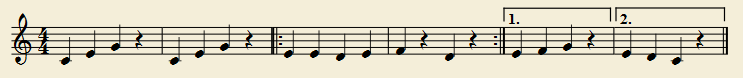 Zdroje a obrazový materiál
ZENKL, Luděk. ABC hudební nauky. 6. vyd. Praha: Editio Supraphon, 1991, 197 s. ABC (Editio Supraphon). ISBN 80-705-8284-7.

Notové zápisy jsou vlastním dílem autora. Jsou provedeny pomocí freeware programu MuseScore. Dostupný pod licencí Download for free na www:
   < http://musescore.com/>